Nov 2012
Clarifications on 1 MHz Preamble and Timing-Related Constants
Date: 2012-11-12
Authors:
Slide 1
Harya Wicaksana, Panasonic
Nov 2012
Slide 2
Harya Wicaksana, Panasonic
Nov 2012
Slide 3
Harya Wicaksana, Panasonic
Nov 2012
Motivation (1/2)
There is inconsistency for 1 MHz SIG field duration in the latest 11ah SFD [1]:
The figure for illustrating 1 MHz preamble format shows that the duration of the SIG field is 5~6 symbols. 
However, actually the duration of SIG field is fixed to 6 symbols since the SIG field consists of 36 bits and uses MCS 10.
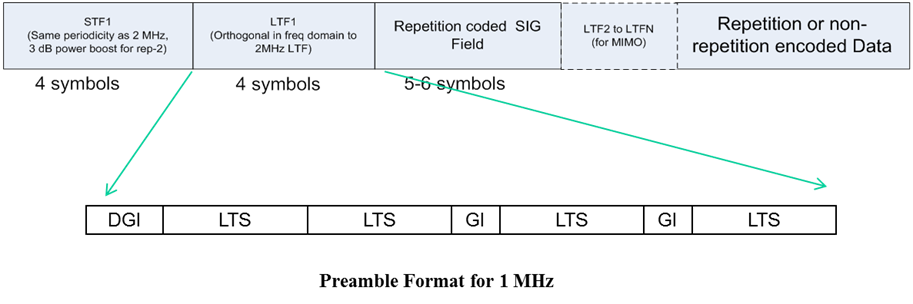 Slide 4
Harya Wicaksana, Panasonic
Nov 2012
Motivation (2/2)
The latest 11ah SFD [1] is lack of definition for duration of each of second and subsequent 1 MHz LTF fields
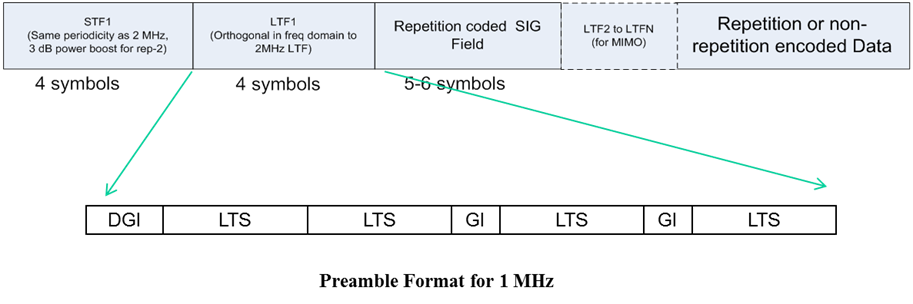 The latest 11ah SFD [1] is also lack of summary on timing related constants
Slide 5
Harya Wicaksana, Panasonic
Nov 2012
Suggested Modifications on 1 MHz Preamble Format
The figure for illustrating 1 MHz preamble format shall be modified so that the duration of the SIG field is fixed to 6 symbols. 
For keep the consistency with ≥2 MHz short preamble, the figure for illustrating 1 MHz preamble format shall be modified so that each of second and subsequent 1 MHz LTF fields has a duration of one symbol.
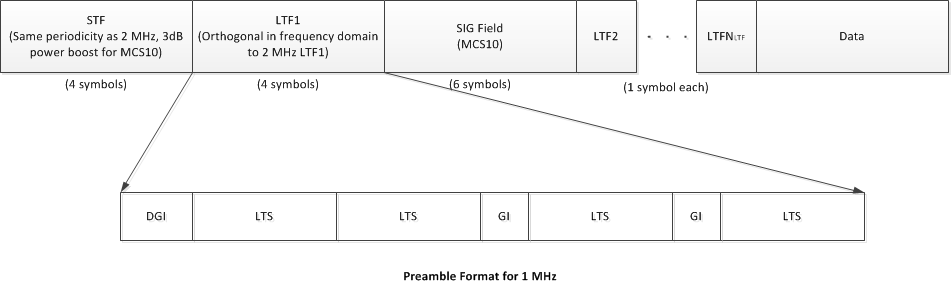 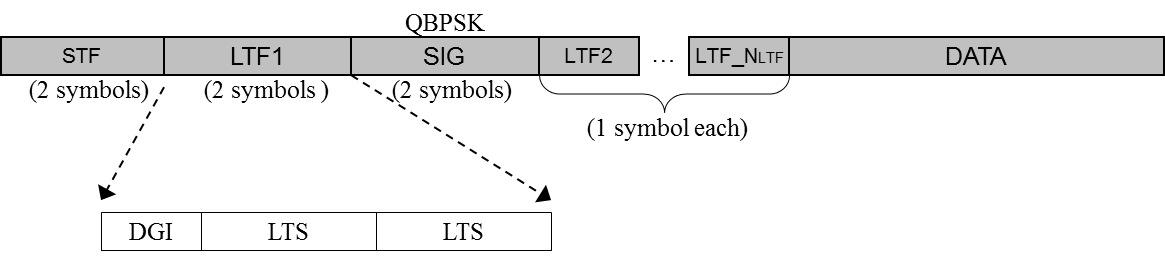 Short preamble format for ≥2 MHz
Slide 6
Harya Wicaksana, Panasonic
Nov 2012
Summary of Timing-Related Constants
*Note: red colored  values are derived according to the proposed modification on 1 MHz preamble format in  slide 4.
Slide 7
Nov 2012
References
[1] Proposed specification framework for TGah, IEEE 802.11-11/1137r11, September 2012.
Slide 8
Harya Wicaksana, Panasonic
Nov 2012
Straw poll 1
Do you agree to use the following figure for illustrating 1 MHz preamble format to replace the one in 11ah SFD?
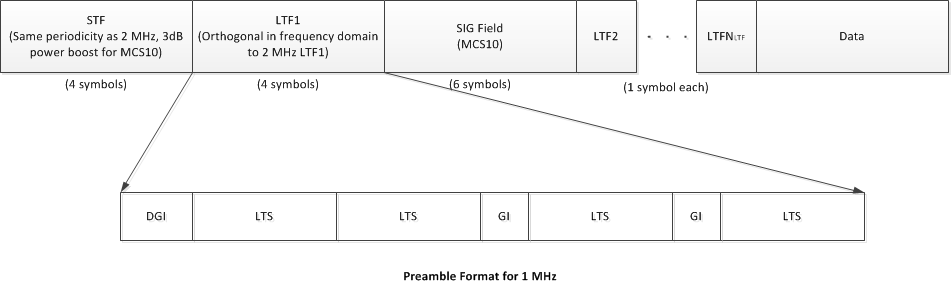 Slide 9
Harya Wicaksana, Panasonic
Straw poll 2
Do you agree to add the summary of timing related constants in slide 5 into 11ah SFD?
Slide 10
Harya Wicaksana, Panasonic
Nov 2012
Motion 1
Move to use the following figure for illustrating 1 MHz preamble format to replace the one in 11ah SFD?
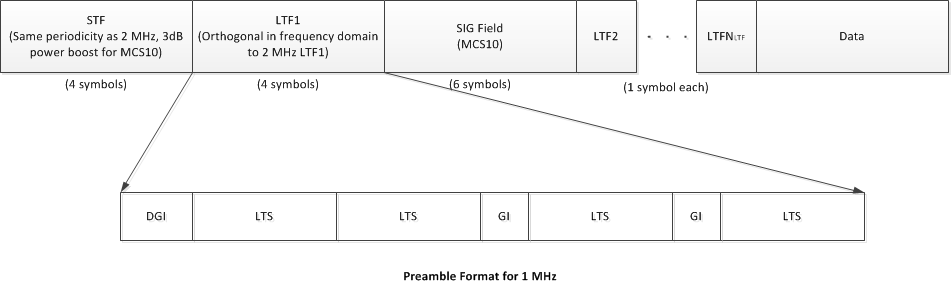 Slide 11
Harya Wicaksana, Panasonic
Nov 2012
Motion 2
Move to add the summary of timing related constants in slide 5 into 11ah SFD?
Slide 12
Harya Wicaksana, Panasonic